Unit2 Travelling 
Reading 2
WWW.PPT818.COM
Listen to the tape .

2.Read the article quickly.

3.Answer my questions and retell Kitty’s trip.
Who  visited Disneyland ?

2. How long did they  stay  in Disneyland?
   
3. What did Kitty think of Hong Kong     
    Disneyland? 
  

4.What did they do first?
Kitty and her parents.
About  twelve hours \ a whole day.
It was fantastic.
They had fun on Space Mountain.
5.Why couldn’t Kitty stop taking photos   with  Disney characters?
 

6.What was the best part of the day?
 

7.What did they do after the  parade?
 

8.What did they watch at the end of the day?
Because they all looked   cute
The parade of Disney characters
They watched a 4-D film.
They watched fireworks in front of Sleeping Beauty Castle.
Retell the trip:

A whole day in Hong Kong Disneyland--- a famous theme park
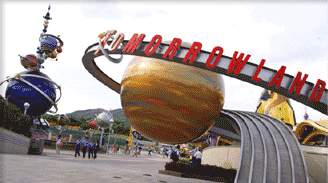 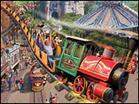 First
went to Space  Mountain
  an indoor roller coaster
had fun on Space Mountain
        
move at high speed
scream and laugh   through the   whole ride
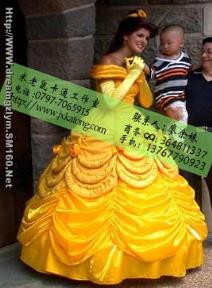 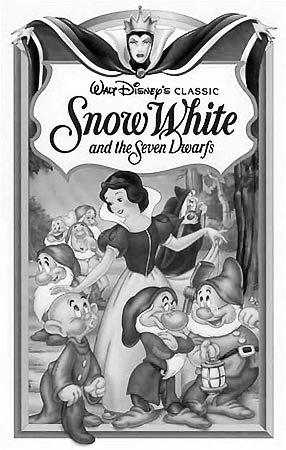 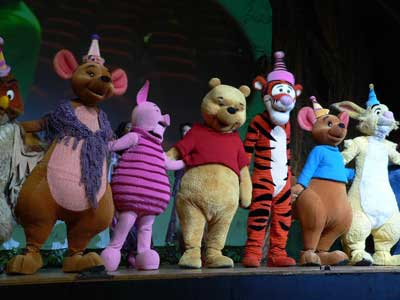 Next
had a quick lunch at a  restaurant

met  some Disney characters :
         1. Sleeping Beauty
         2. Snow  White
         3. Mickey Mouse
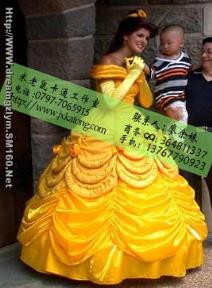 Fantasyland
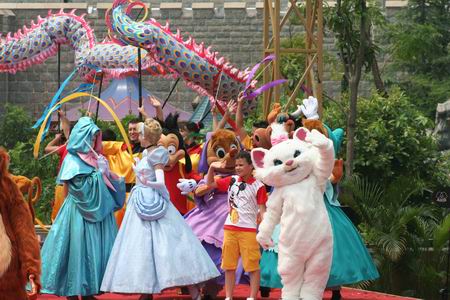 Later in the afternoon :
parade
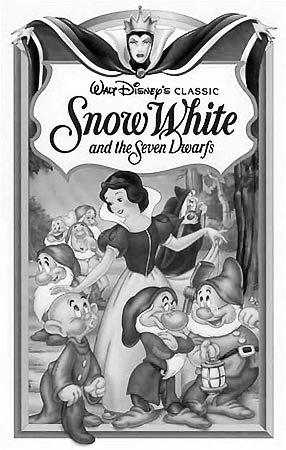 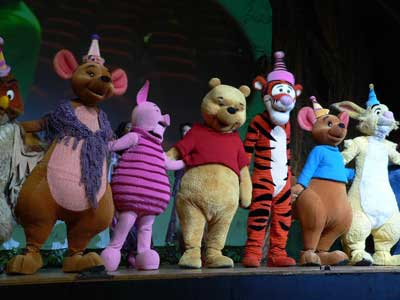 Watched a parade of    Disney characters,
ran after them  / take photos with...
Next
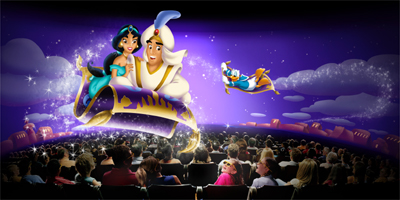 had a quick lunch at a  restaurant

met  some Disney characters :
         1. Sleeping Beauty
         2. Snow  White
         3. Mickey Mouse
after the parade
watch a 4-D film
 be like magic: smell the apple pie , feel the wind
look nice and cute
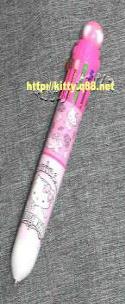 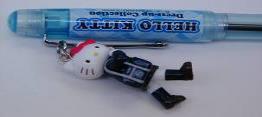 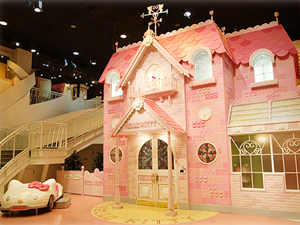 do some shopping:
   a couple of key rings
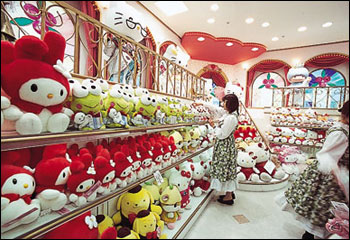 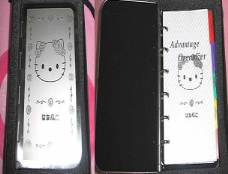 at the end of the day

   watch fireworks in front of the Sleeping Beauty Castle
look bright and  beautiful
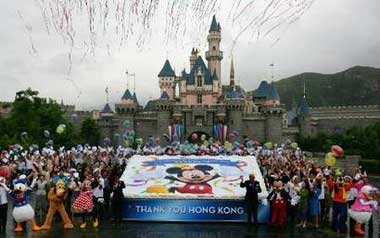 Complete the story
has been to
Kitty___________ Hong Kong for two days. She and her parents had a good time there. They spent the whole day in __________. They got to Disney from their hotel ______________. then they went to ________________.They took the roller coaster, it moved ____________. Later in the afternoon, there was a parade . They couldn’t stop                      .  They watched                     after the parade. They also did some shopping . At the end of the day,they   
                                       in front of Sleeping Beauty Castle .The castle looked           .
Disneyland
by underground
Space Mountain
at high speed
taking photos
a 4-D film
watched the fireeworks
bright
Some phrases:
have a fantastic time   过的极开心
 an indoor roller coaster 一个室内的过山车
 at high speed   高速地
 hurry to a restaurant 匆匆赶到一家饭店
 have a quick meal 快速地吃了饭
 such as  比如
 a parade of...  .....的游行
 later in the afternoon在傍晚时候
 run after... 追赶......
 can’t stop taking photos忍不住拍照
11. a couple of key rings  几串钥匙扣
12.  at the end of...    在......的末尾
13. watch the fireworks   看烟火
14. let me have a look    让我看一看
15. through the ride    在乘坐过程中
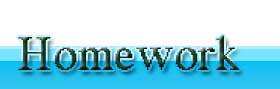 1. Finish the exercises in the paper.
2. Read the text carefully.
Thank you!
Bye - bye!